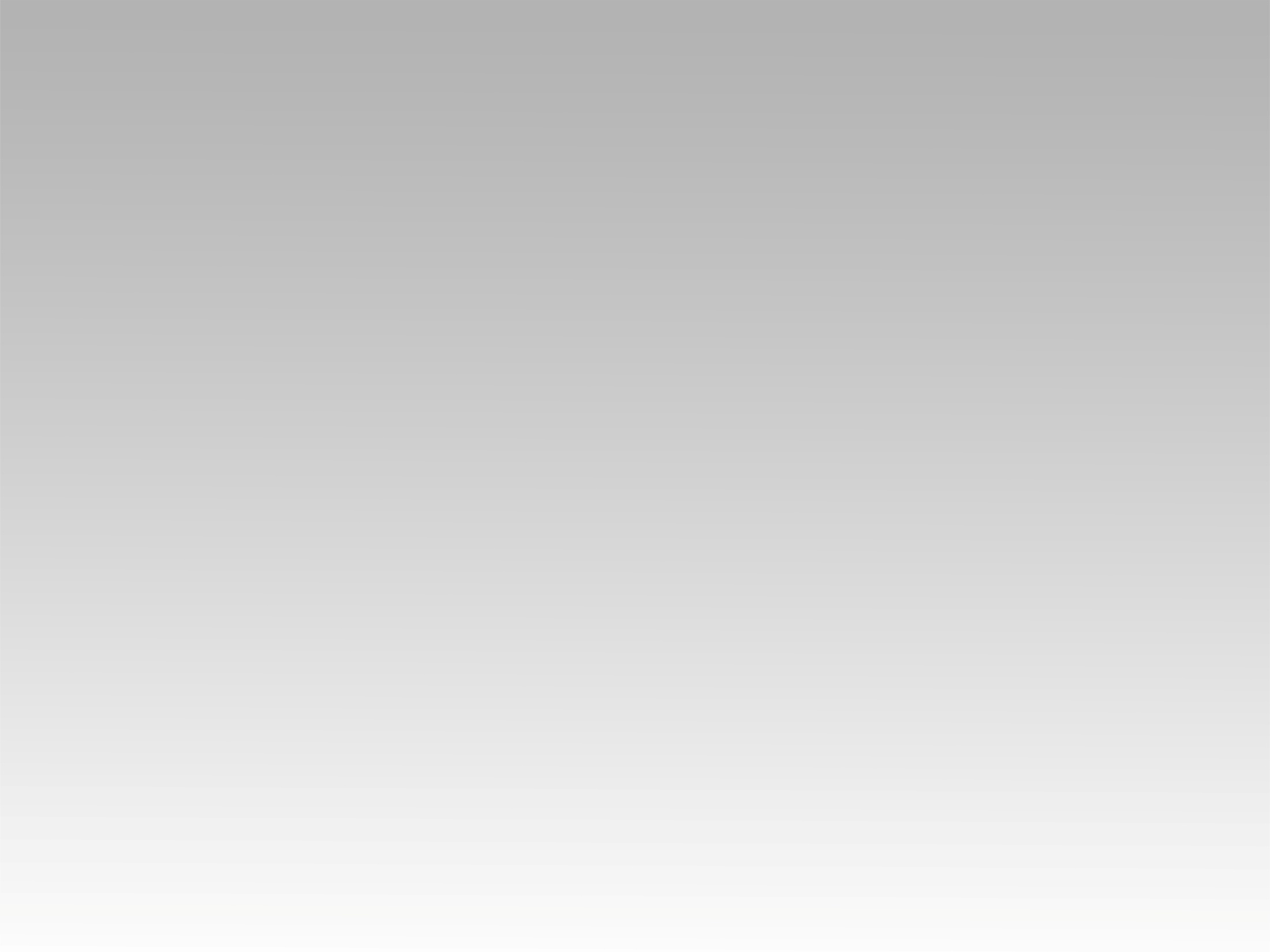 تـرنيــمة
إلهي أنت فأحمدك
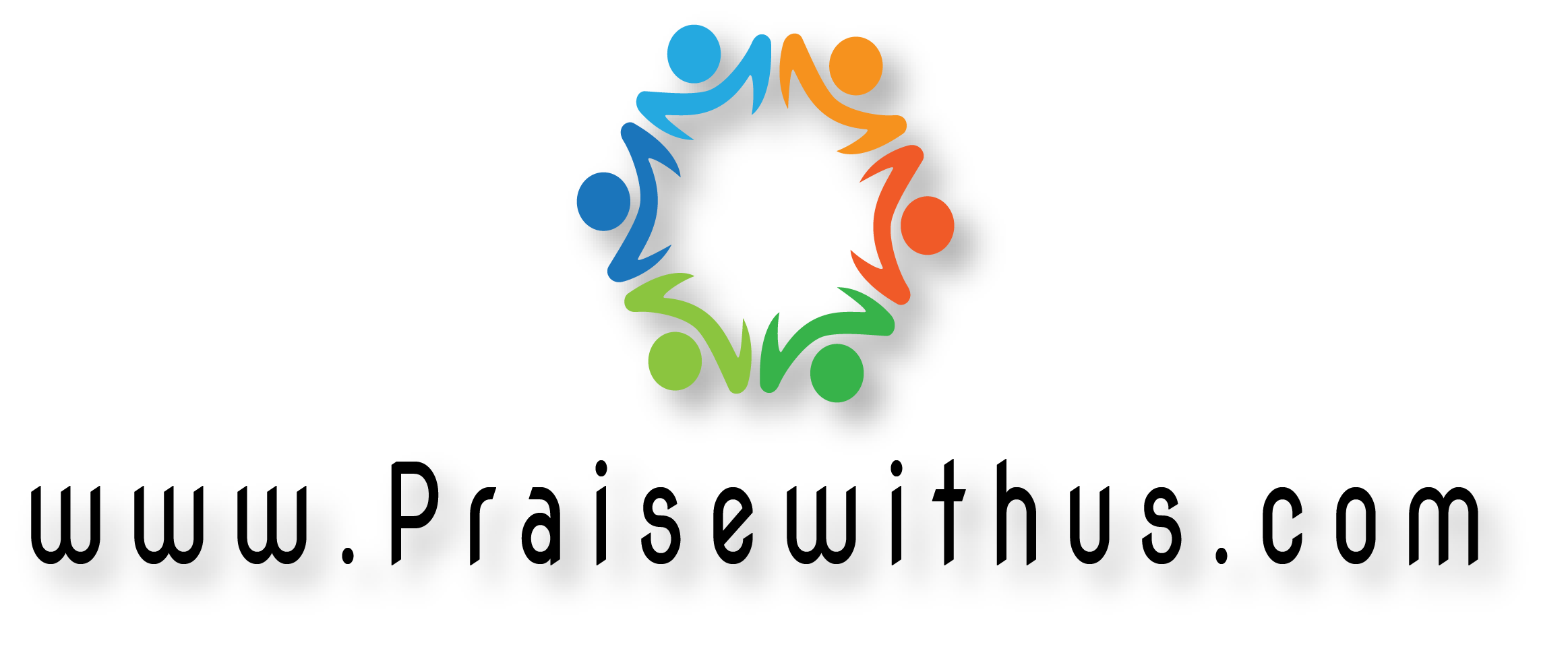 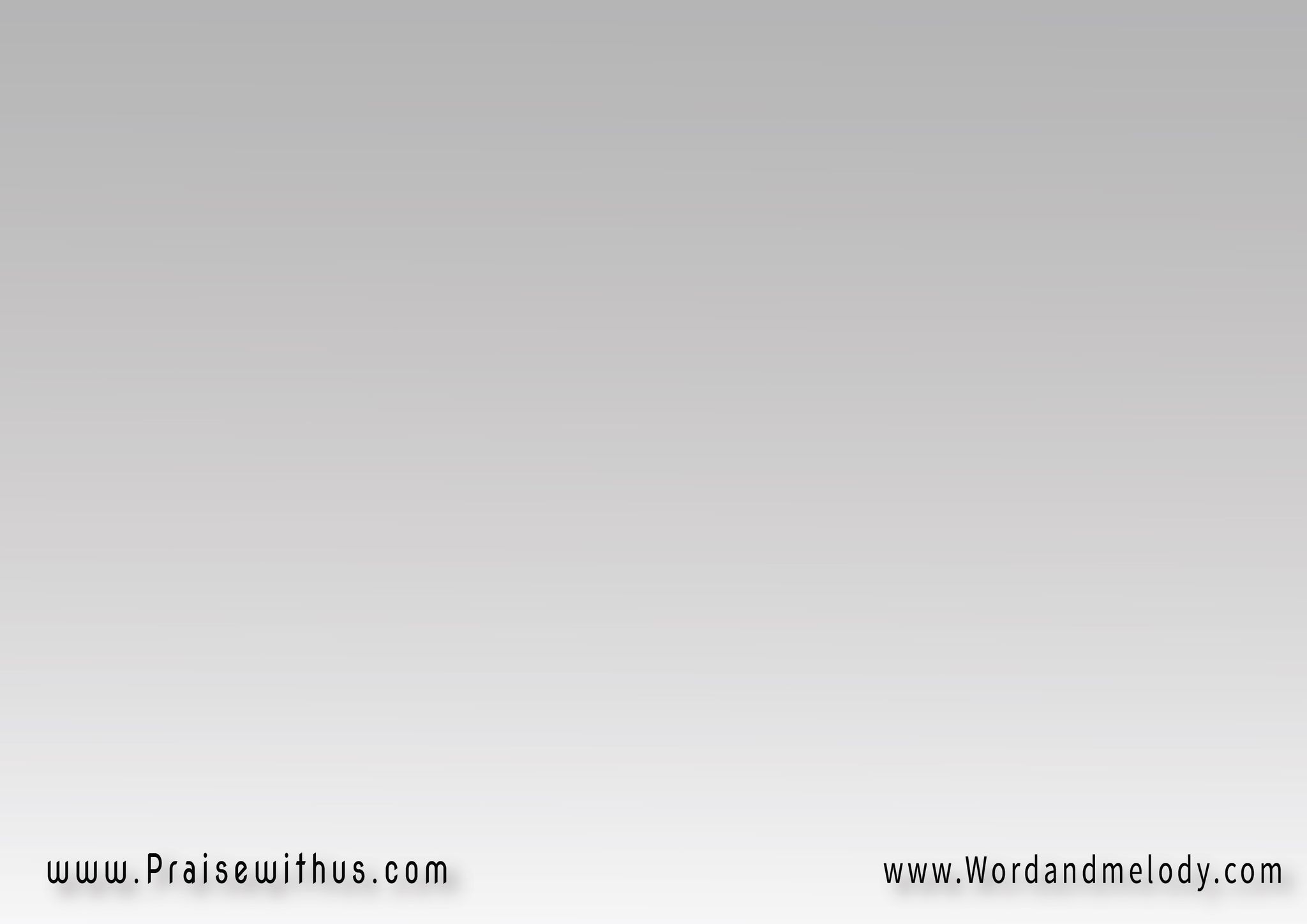 إلهي أنت فأحمـدكإلهي أنت فأرفعــك)إحمدوا الرب لأنه صالحلأن إلى الأبد رحمته)2
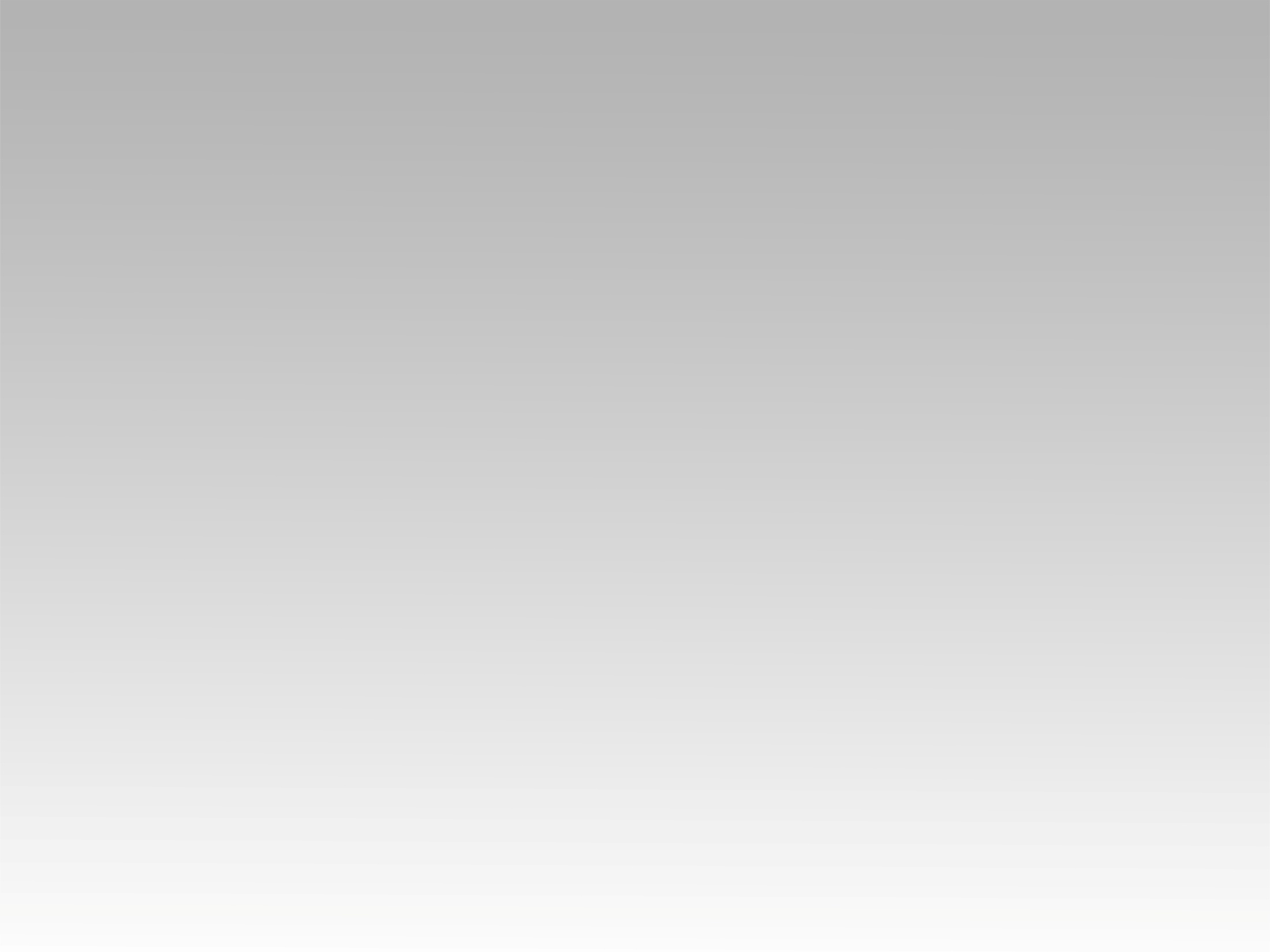 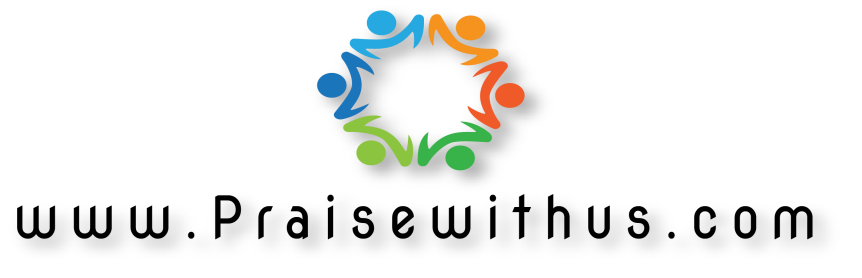